ABC Learning Design
Curriculum design workshop

Dr Ide O’Sullivan, David Moloney and Dr Angelica Risquez
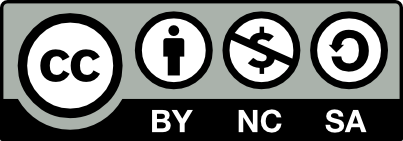 Learning outcomes
Explore ABC Learning Design framework as a planning tool
Understand the Enhancing Digital Teaching and Learning approach and the European Digital Competence Framework for Educators
Start to map out the plan for an online module
Demonstrate a collaborative tool that you might like to use
Experiment with working synchronously online in groups
[Speaker Notes: Dara]
Team presentation
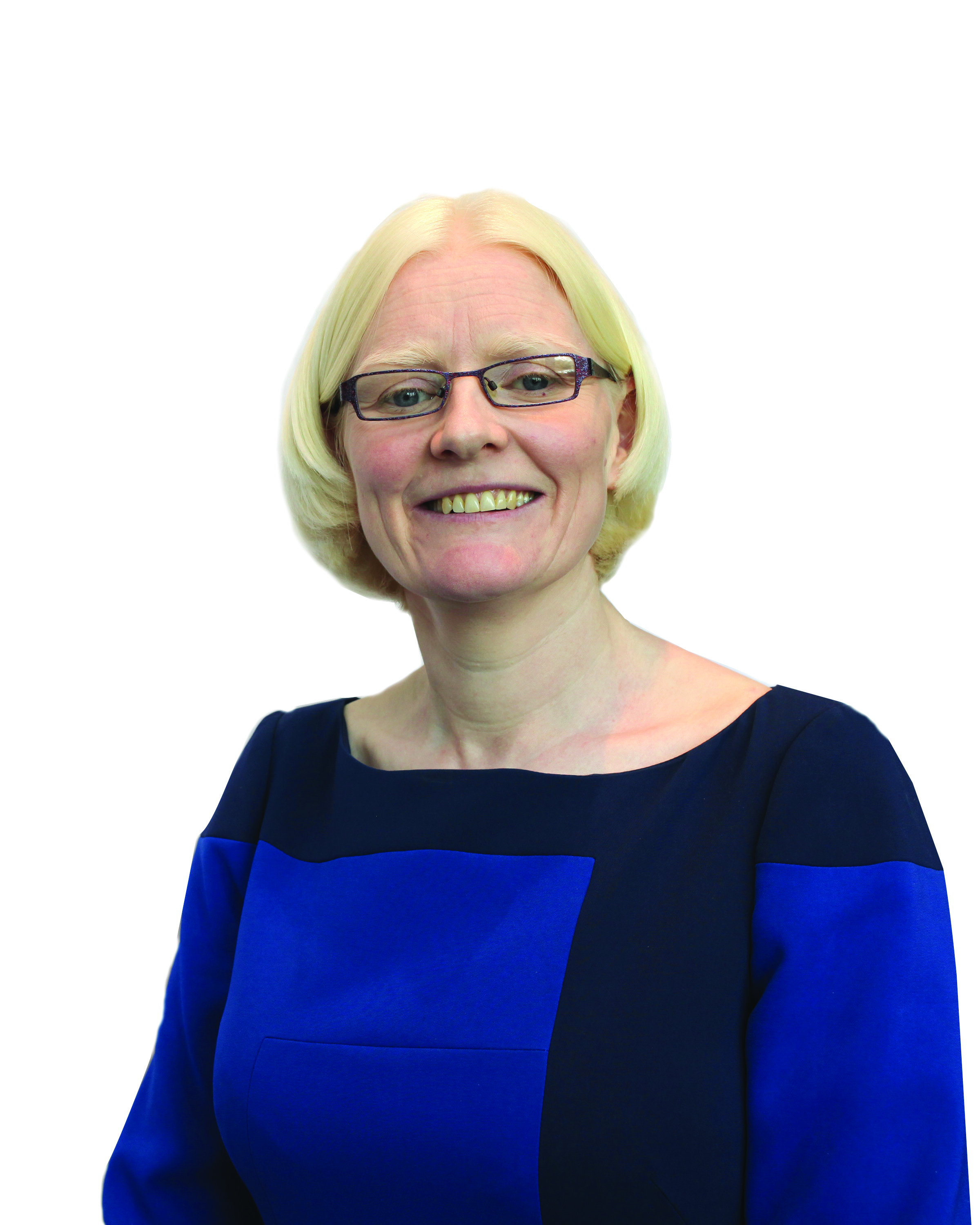 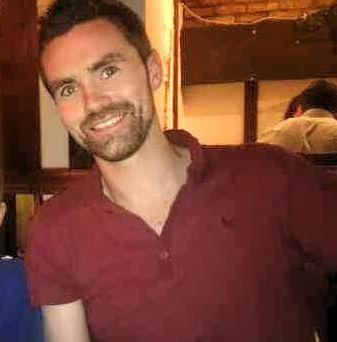 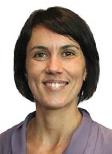 Team presentation: facilitators
Jennifer Farrell, KBS
Sinead Spain, GPS/CTL
Adrienne Horan, Education
Jess Beeley, AHSS
Maura Griffin, S&E
Robert Dalton, KBS
Maria Rieder, AHSS
Workshop in association withEnhancing Digital Teaching and Learning project
Find out more at 👉 https://edtl.blog
European Digital Competence Framework for Educators (DigCompEdu)
https://ec.europa.eu/jrc/en/digcompedu
European Digital Competence Framework for Educators (DigCompEdu)
Mapping this ABC workshop to DigCompEdu
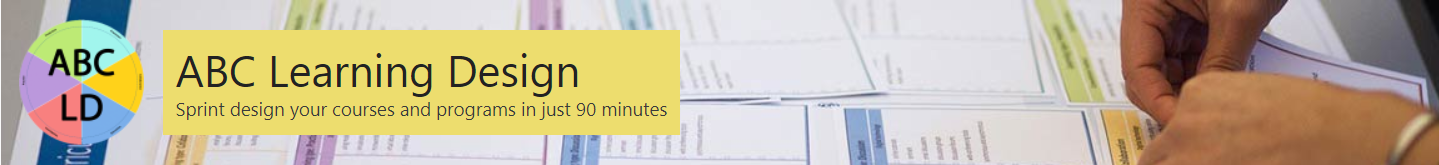 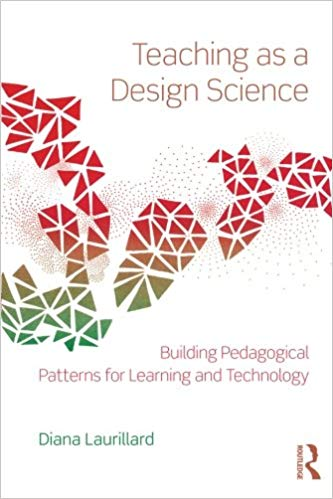 Developed in UCL as a structured and fast process for those involved in module design and delivery

student-centred approach – based on established theory ‘Conversational Framework’ (Laurillard 2012)
fast – requires minimal preparation
stimulates informed dialogue among teams
aligns to strategic aims
encourages blended approaches
discipline-neutral
widely used - growing international community
Source: https://youtu.be/wnERkQBqSGM
Learning type cards (front)
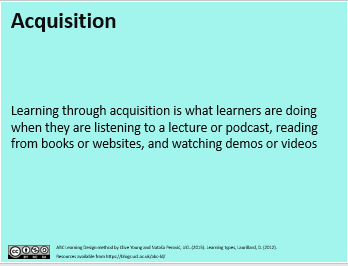 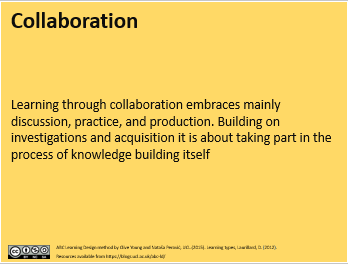 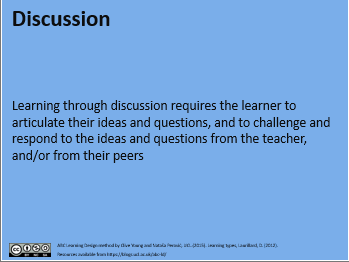 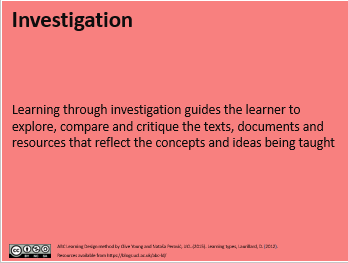 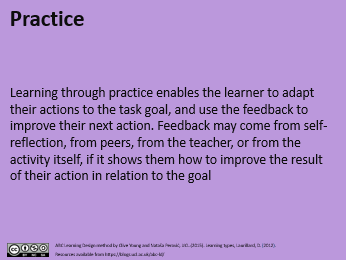 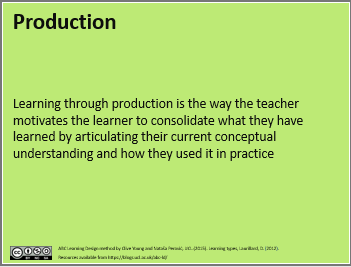 [Speaker Notes: You will focus on the balance that you are going to achieve between these types of learning. The ABC LD framework will provide a start with plenty of suggestions for each of these types of learning. 

Learning types on one side and examples of activities on the other]
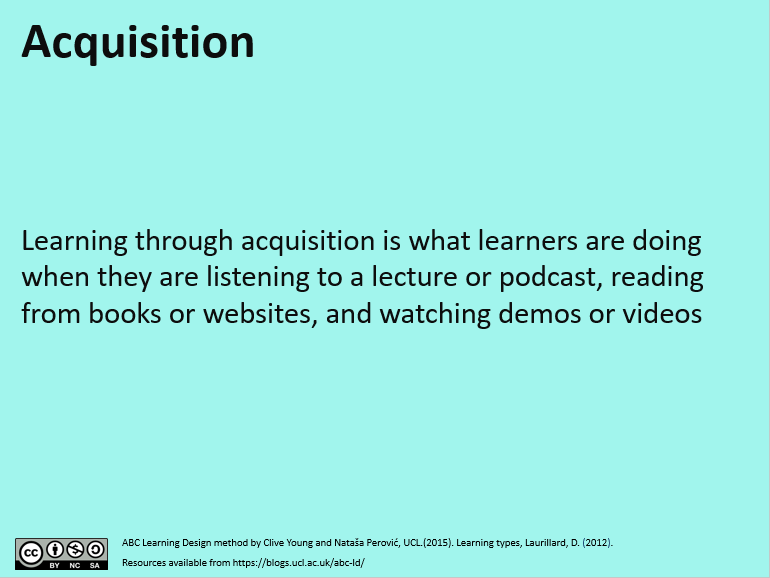 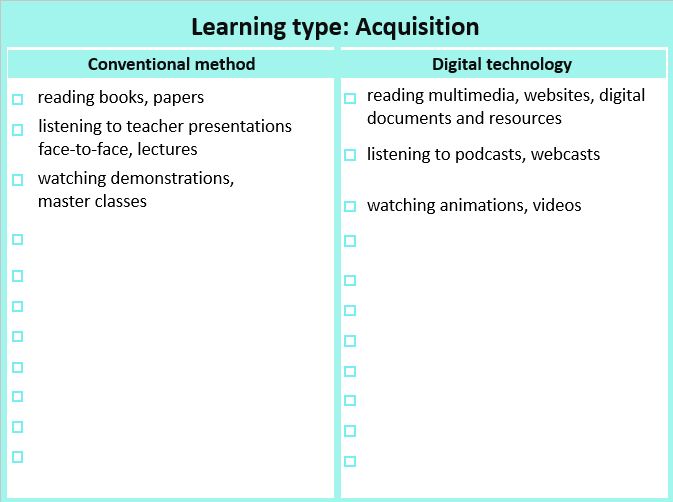 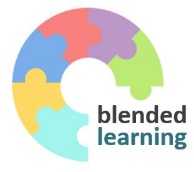 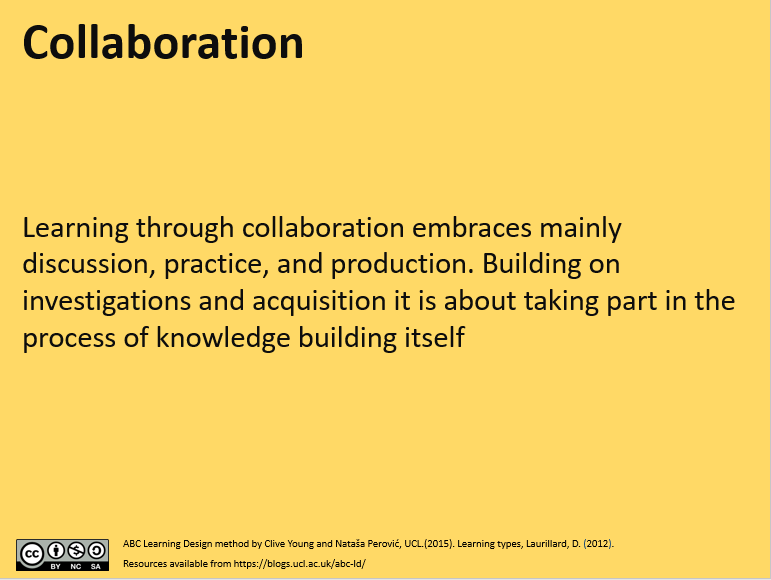 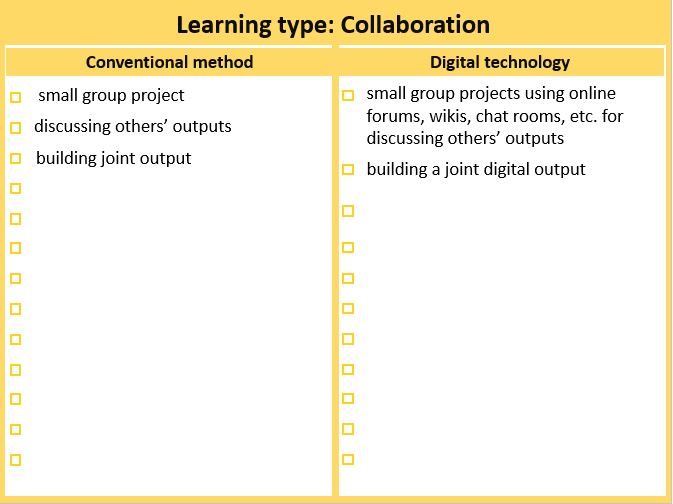 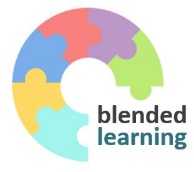 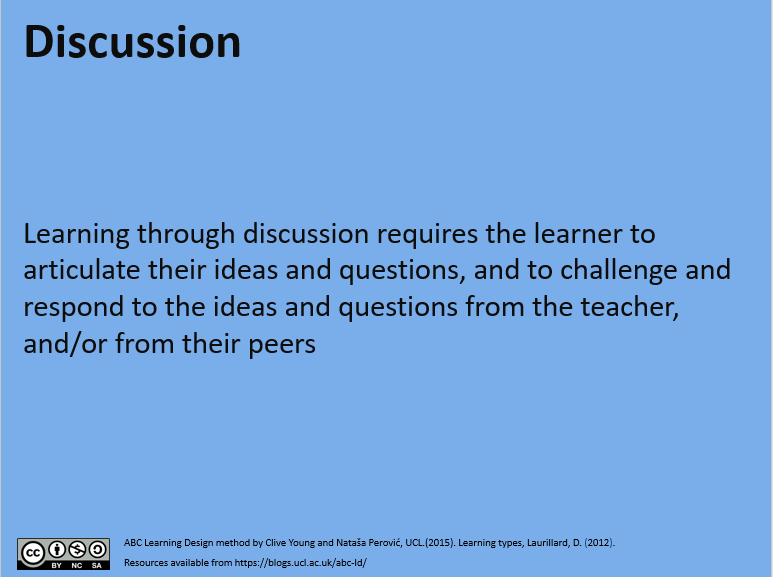 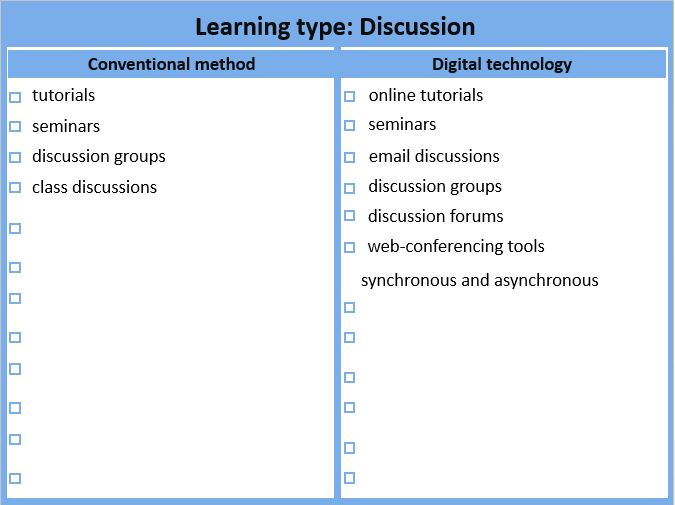 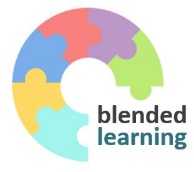 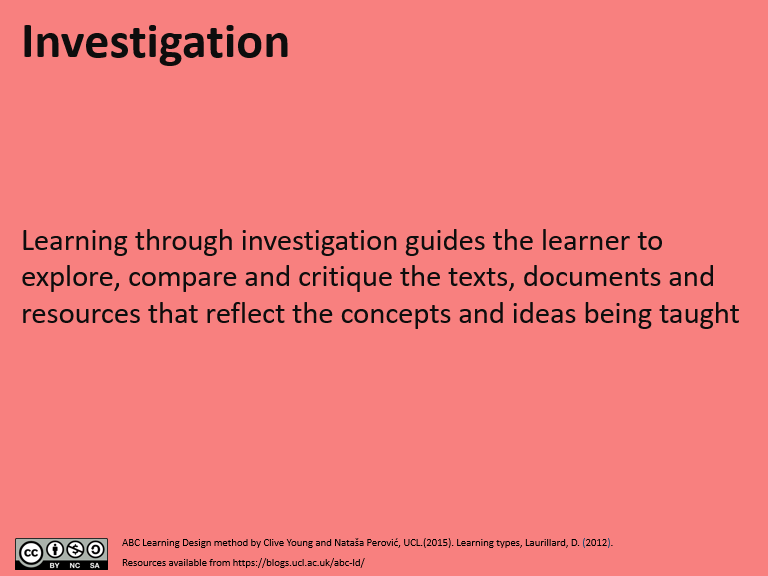 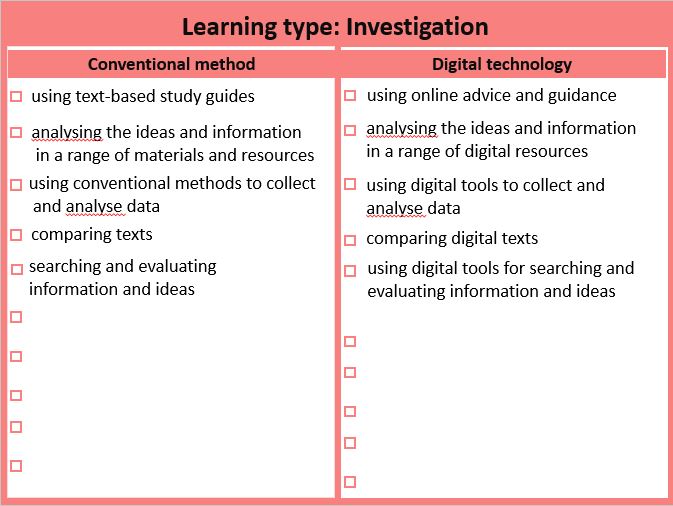 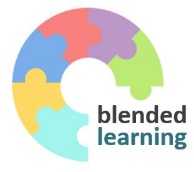 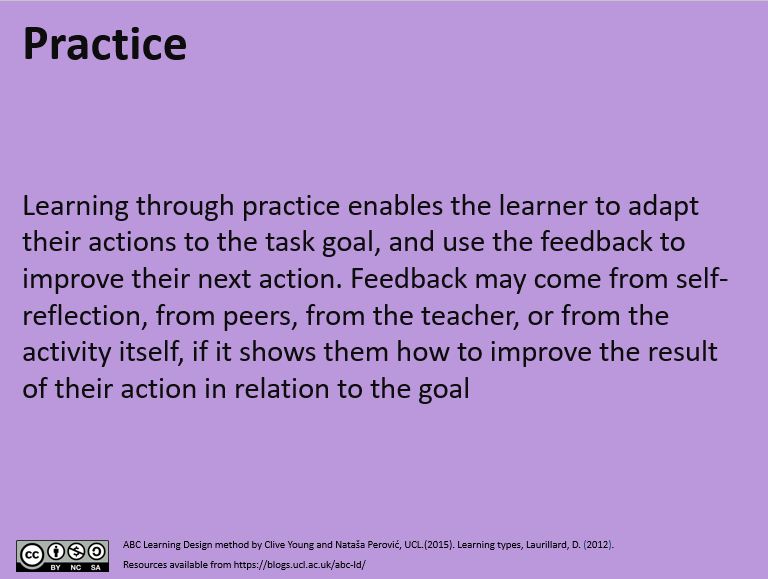 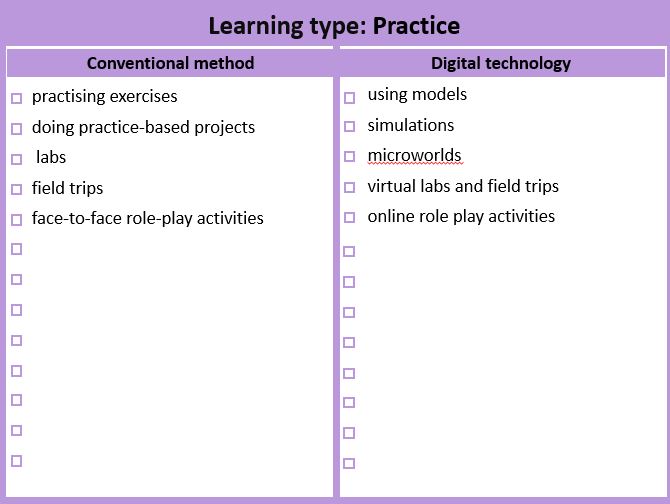 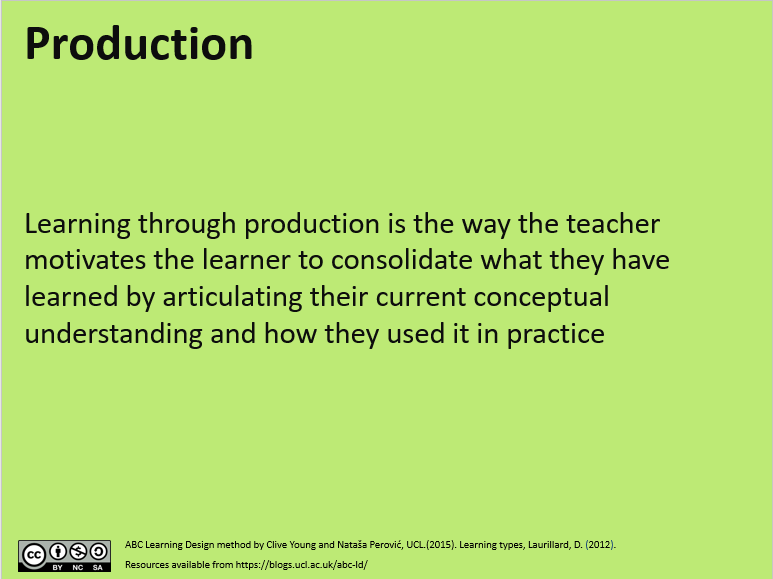 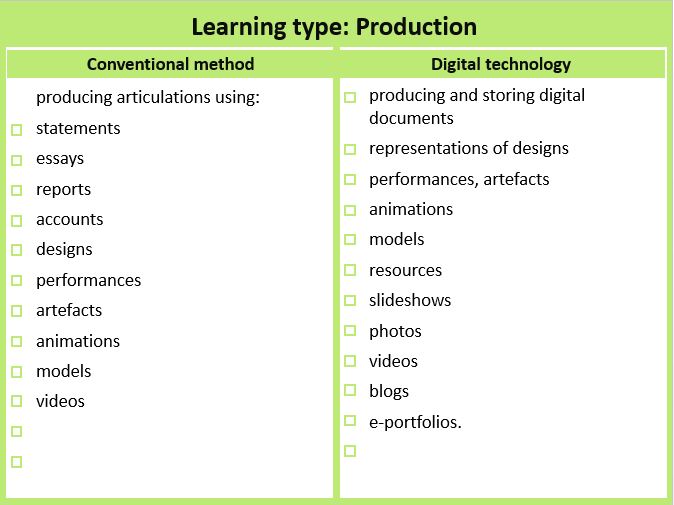 Learning types activities , V- Visible learning A - can be assessed (formative or summative)
Investigation
Practice
Production
Interview an expert (video/forum/chat) V
Literature reviews and critiques (forum/blog/wiki/RSS) V/A
MCQs - formative with automatic feedback V/A
Develop a shared resource library (database/glossary/wiki) V/A
Shows/demonstrates learning (displays, posters, presentations) V/A
Portfolios (MyPortfolio) V/A
Case studies (forum, lesson) V/A
Summarisation tasks (upload texts – individual or group) V/A
Rapid-fire exam questions (forum) V/A
Concept mapping (external) V
Create video of performance (media) V/A
Audio commentary of performance (media) V/A
Skype or virtual classroom 'viva' V/A
Make and give a presentation (external) V/A
Video blog (external) V/A
Write a report (external) V/A
Make an analysis (external) V/A
Case studies V/A
Advanced role play – you are the consultant etc. V
Action plan for workplace V/A
Action plan for further study V/A
Authentic research / data analysis – write a paper V/A
Prepare professional briefing V/A
Create, make a case (study) V/A
Create podcast (media) V/A 
Work assignment (blog/report) V/A
Interview professional colleagues V/A
Lead a group project V/A
Web search (forum, wiki) V
OER resources (external)
Literature reviews and critiques (forum/blog/wiki/RSS) V
Field/lab observations (media/blog/wiki) V
Action research V
Authentic research / data analysis – write a paper V
Lead a group project V
MCQs - formative with automatic feedback V/A
Online role play (forum, virtual classroom)
Reflective tasks – group or individual (forum) V/A
Case studies (forum, lesson) V/A
Rapid-fire exam questions (forum) V/A
Advanced role play – you are the consultant etc. V
Collaboration
Collaborative wiki - what do we know about ...? V/A
Develop a shared resource library (database/glossary/wiki) V
Social networking – participate (external) V
Special interest groups - share on a topic (forum) V
Mentor other learners V
;
Acquisition
Guided readings (library resources)
OER resources (external)
Podcast (media) V if students do it
Webinars (virtual classroom) V
Q&A forum (forum, where teachers answer student questions) V
Video lectures (webcast),
YouTube videos (external)
Field/lab observations (media/blog/wiki) V
MCQs - formative with automatic feedback V
Portfolios (MyPortfolio) V
Discussion
Interview an expert (forum/chat) V
Webinars (virtual classroom) V
Model answers/examples of previous work (forum)
Analyse chat text (in course or uploaded) V
Job/professional reflections (blog) V/A
Group discussions on the topic, problem, reading (chat/blog/wiki) V/A
Social networking – participate (external) V
Reflective tasks – group or individual (forum) V/A
Special interest groups - share on a topic (forum) V
Lead a group project V/A
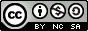 @ABC_LD
UCL Digital Education
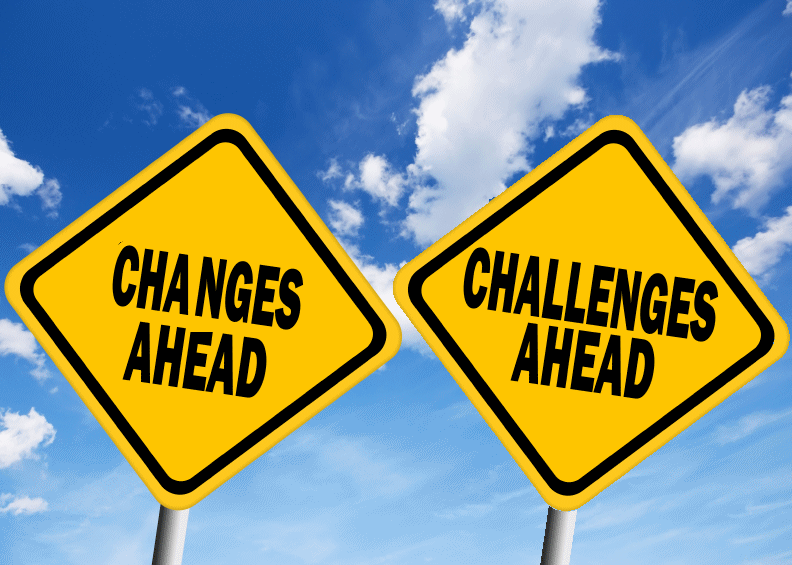 This Photo by Unknown Author is licensed under CC BY-SA-NC
ABC LD is designed to take place in a classroom setting…
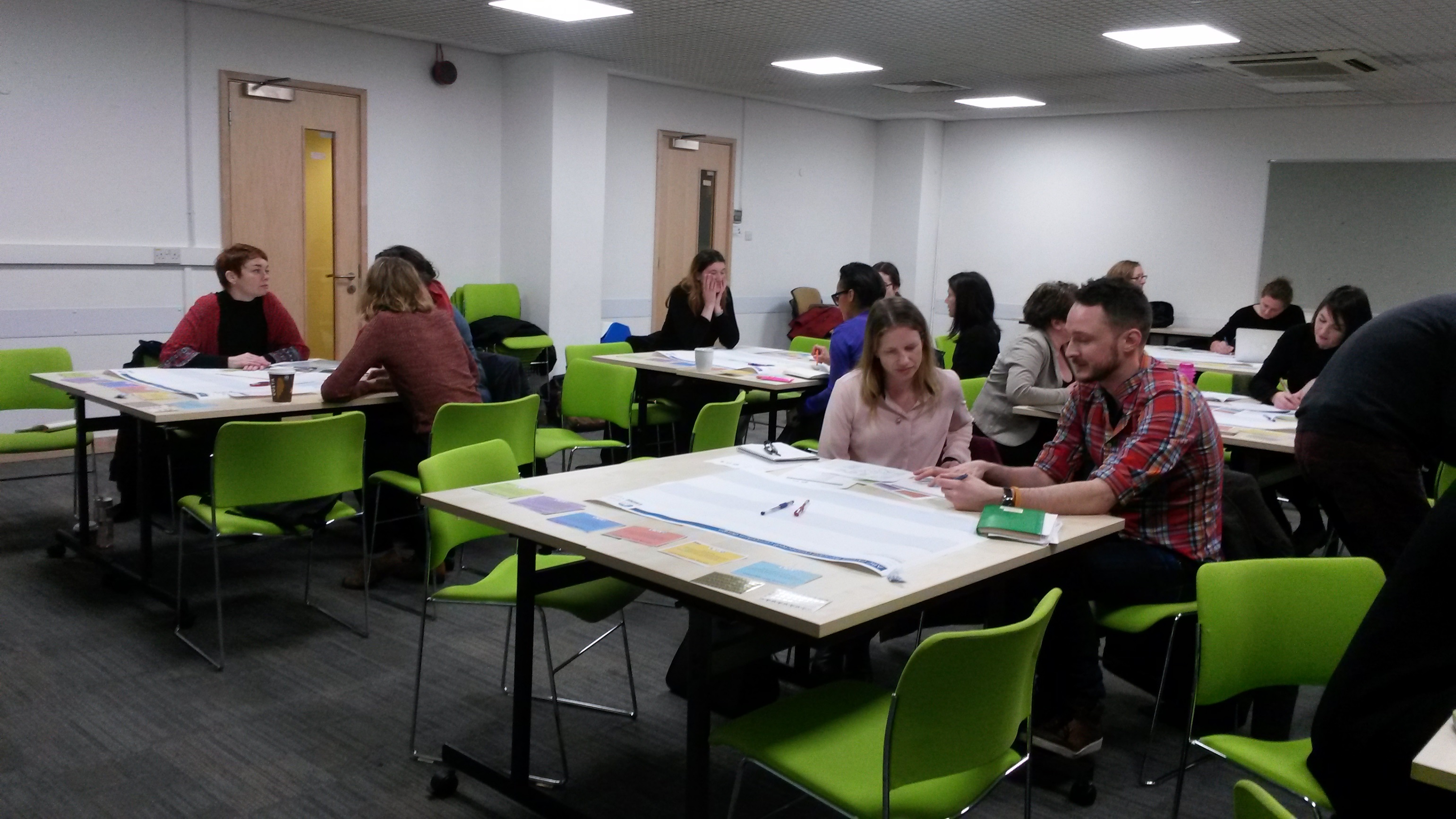 SEM1 2020/21 Delivery
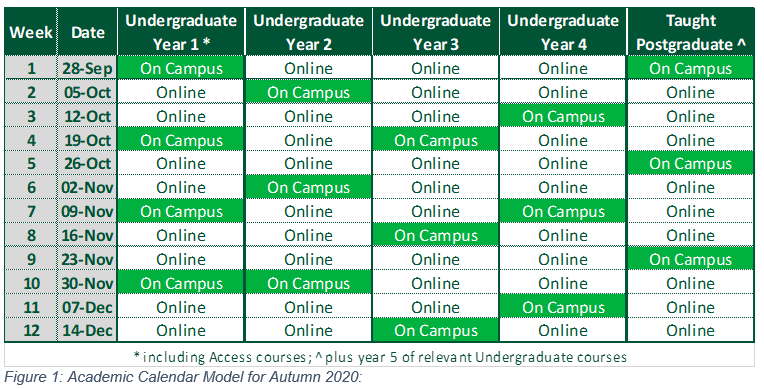 Timetable SEM1 2020/21
ABC Learning Design process
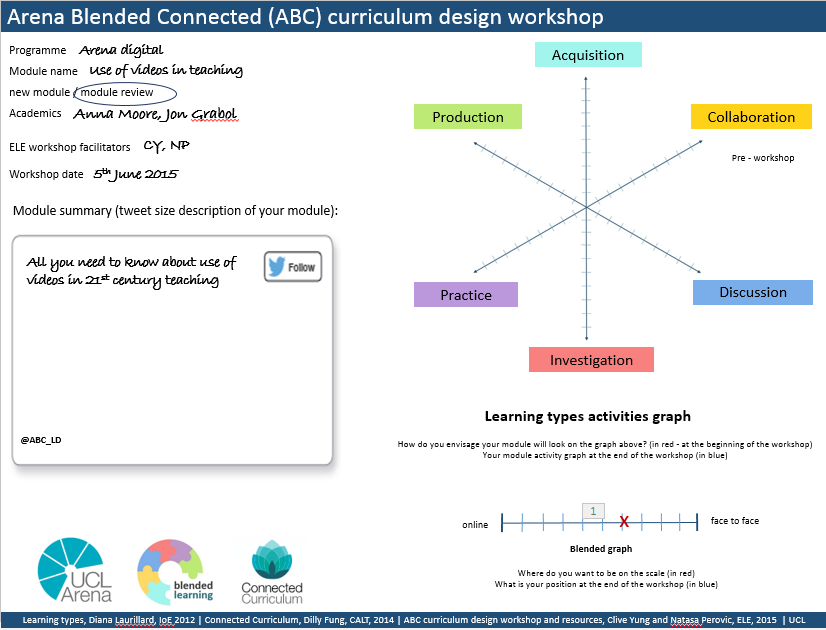 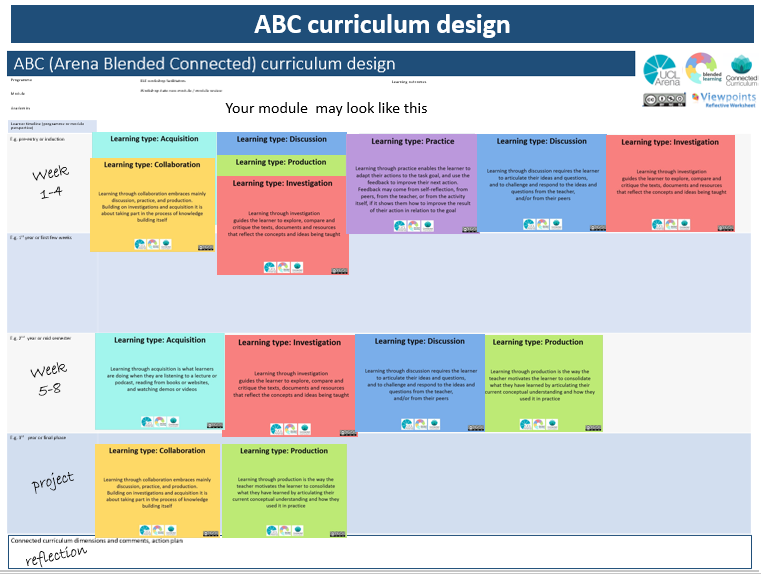 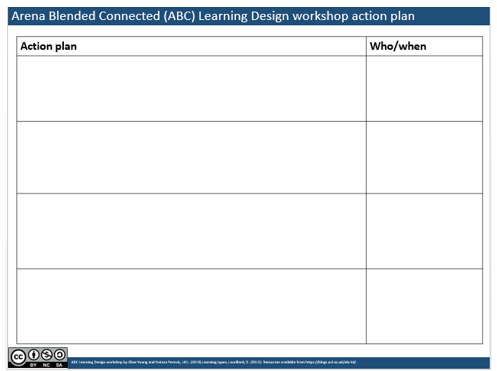 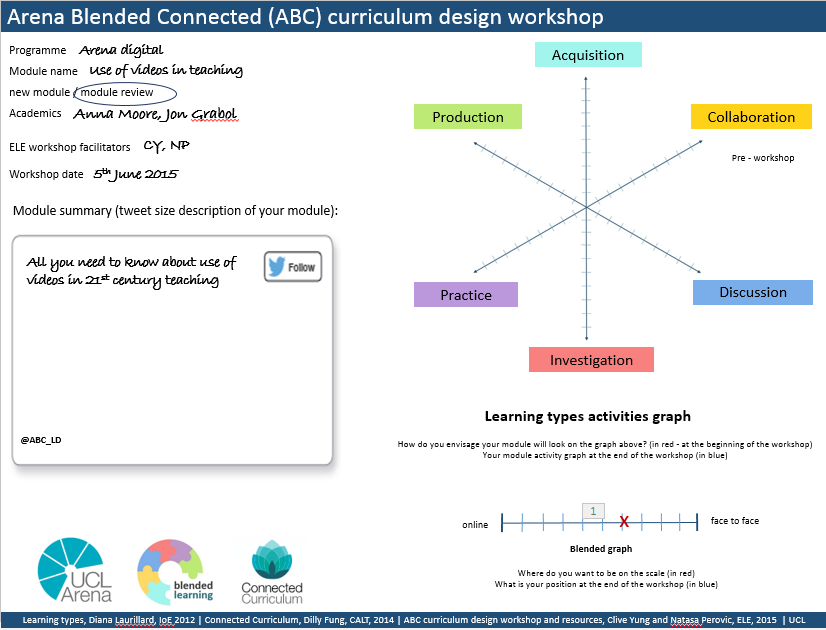 Module info, tweet and shape
2. Storyboard of learning journey
3. Module new shape and next actions
Breakout rooms

Sub-rooms created within the training session, used for splitting a large group into smaller groups that can talk or collaborate. 

Timed: when time expires, you are brought back to the main room.
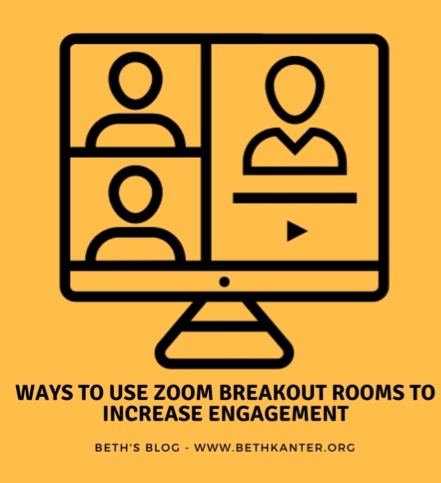 1. Module info, tweet and shape
Decide on a module you want to work with today as a group
Module shape (Learning types activities graph) distribution of learning types of the module as it is currently designed
Write in the document the module title and a Tweet (160 characters) that best describes your redesigned module

Tool: Learning types form (for each room)
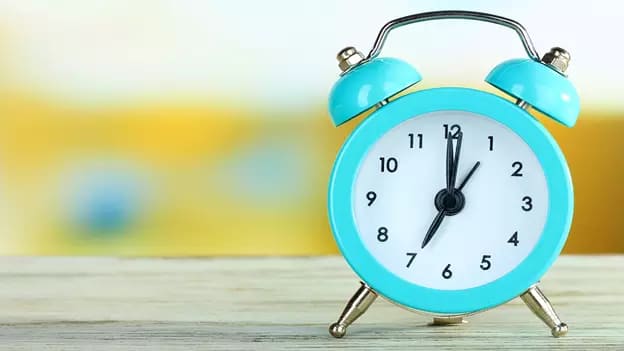 15 mins
This Photo by Unknown Author is licensed under CC BY-SA-NC
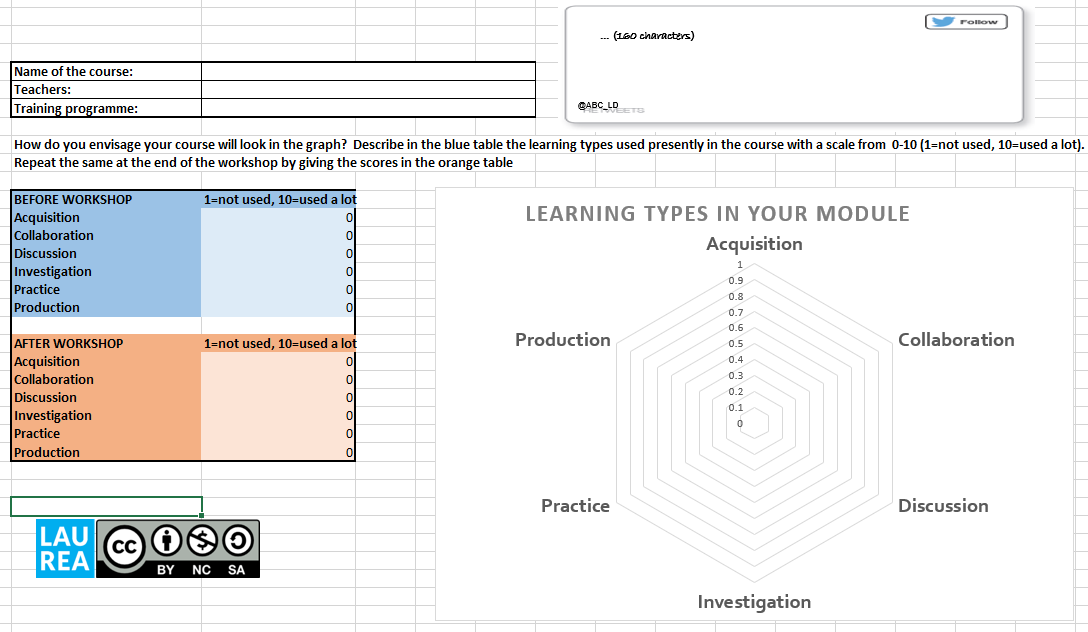 2. Storyboard of student journey
Storyboard – learning types sequences and activities
Assessment – align activities and assessment
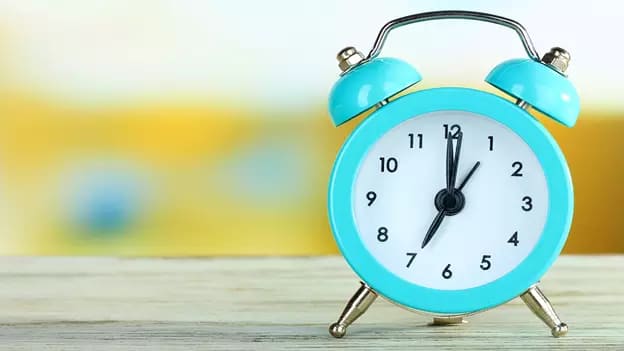 Tool: MS Planner
30 mins
This Photo by Unknown Author is licensed under CC BY-SA-NC
[Speaker Notes: David]
Tool MS Planner
Tool MS Planner
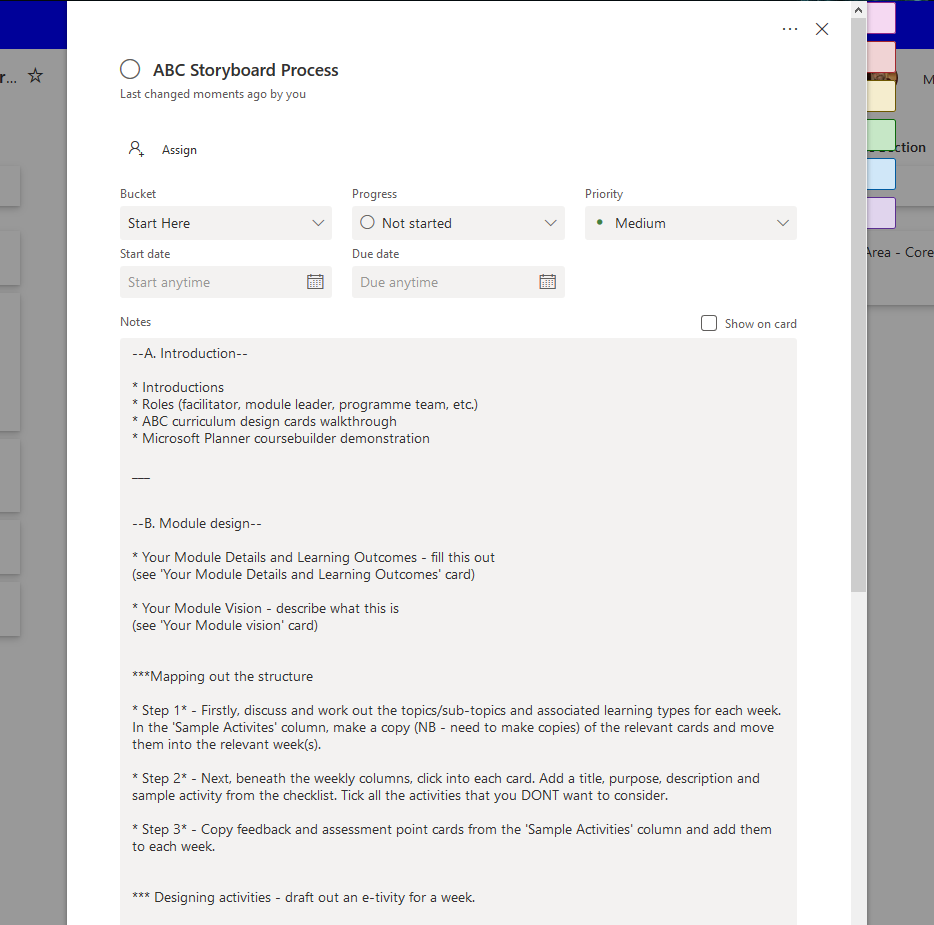 In your groups, discuss the module details, outcomes, etc. and then the topics and sub-topics for each week
After initial discussion and consideration, map Learning Type Cards across to the weekly storyboard
Next, once discussions and considerations have advanced, click on each card you've mapped over and fill out details such as a purpose for it, a description for it, possible digital tools to realise it, and associated activities
Tool MS Planner
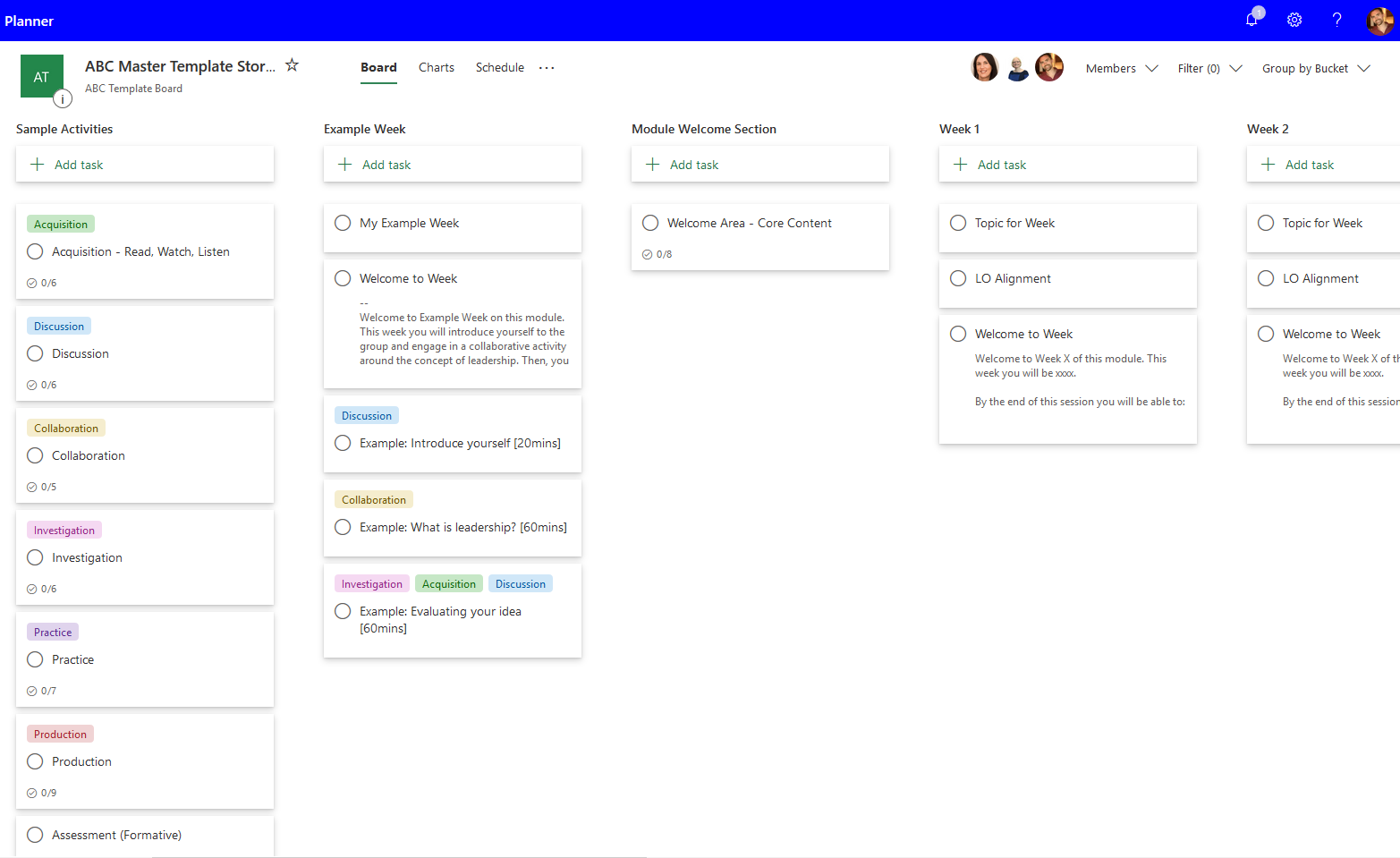 In your groups, discuss the module details, outcomes, etc. and then the topics and sub-topics for each week
After initial discussion and consideration, map Learning Type Cards across to the weekly storyboard
Next, once discussions and considerations have advanced, click on each card you've mapped over and fill out details such as a purpose for it, a description for it, possible digital tools to realise it, and associated activities
Tool MS Planner
Tool MS Planner
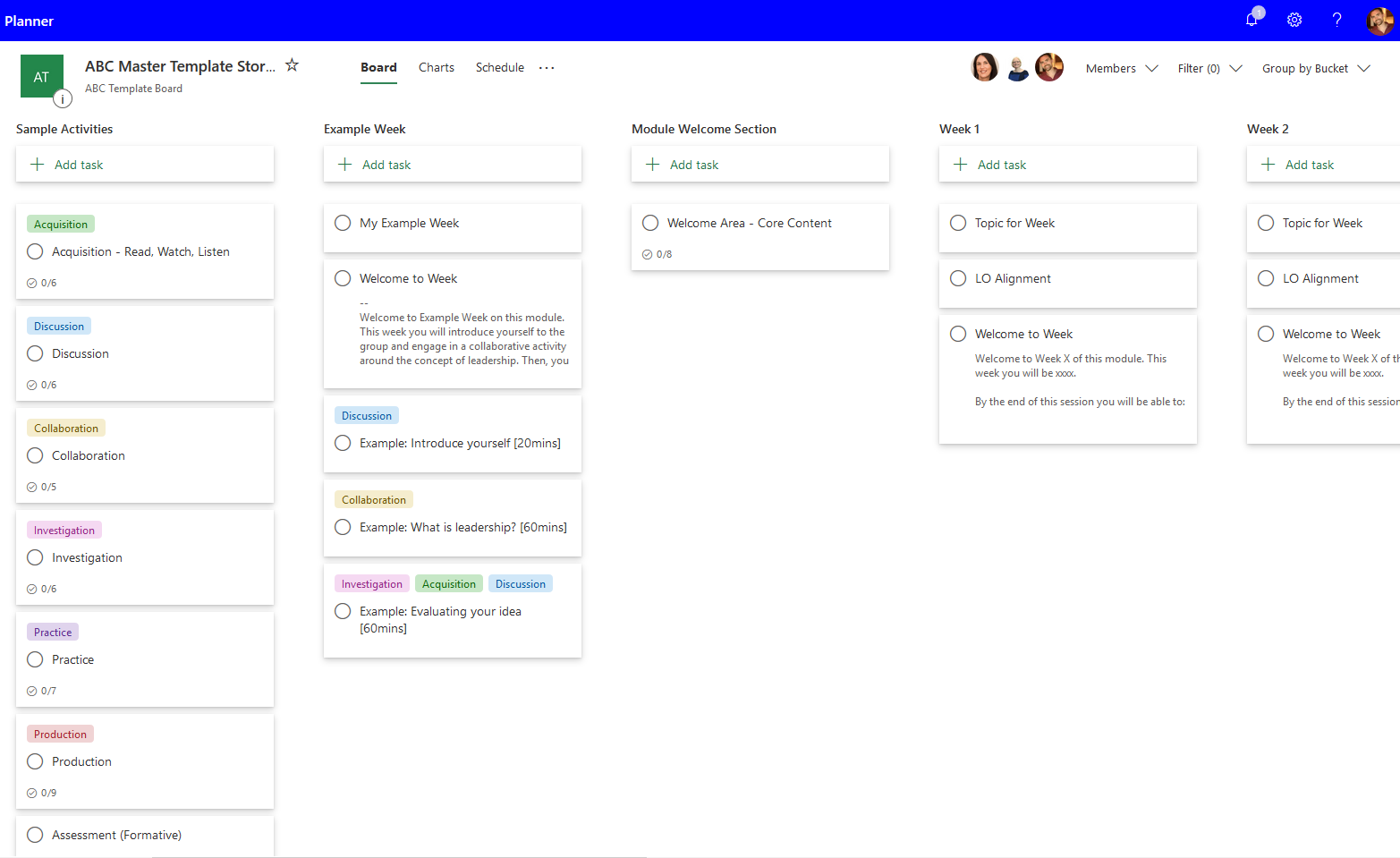 Tool MS Planner
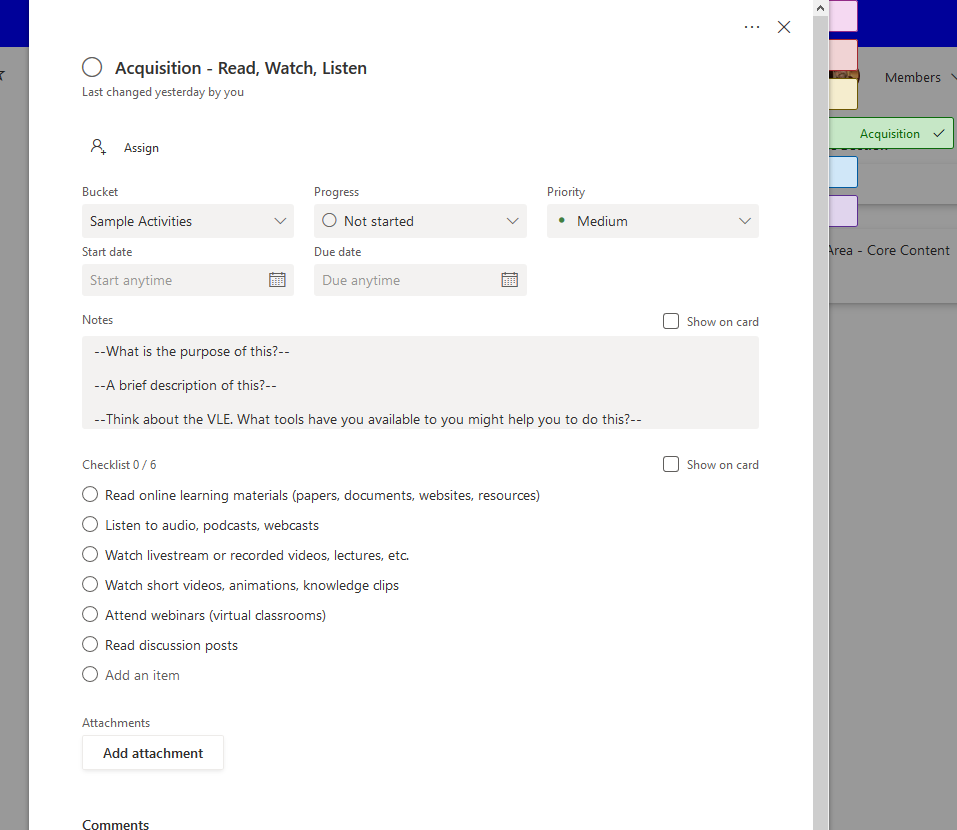 In your groups, discuss the module details, outcomes, etc. and then the topics and sub-topics for each week
After initial discussion and consideration, map Learning Type Cards across to the weekly storyboard
Next, once discussions and considerations have advanced, click on each card you've mapped over and fill out details such as a purpose for it, a description for it, possible digital tools to realise it, and associated activities
Tool MS Planner
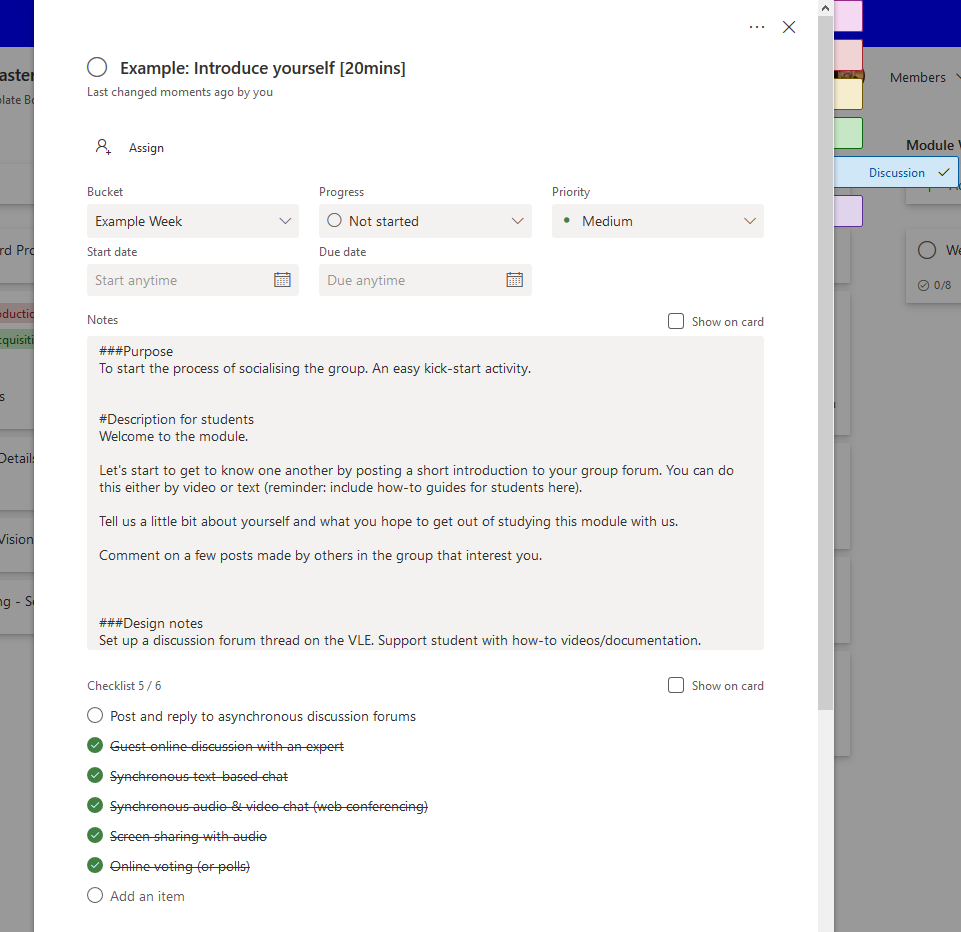 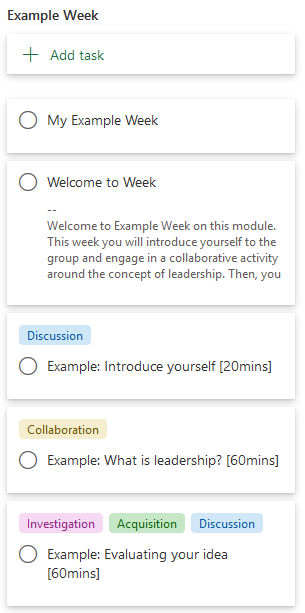 Tool MS Planner
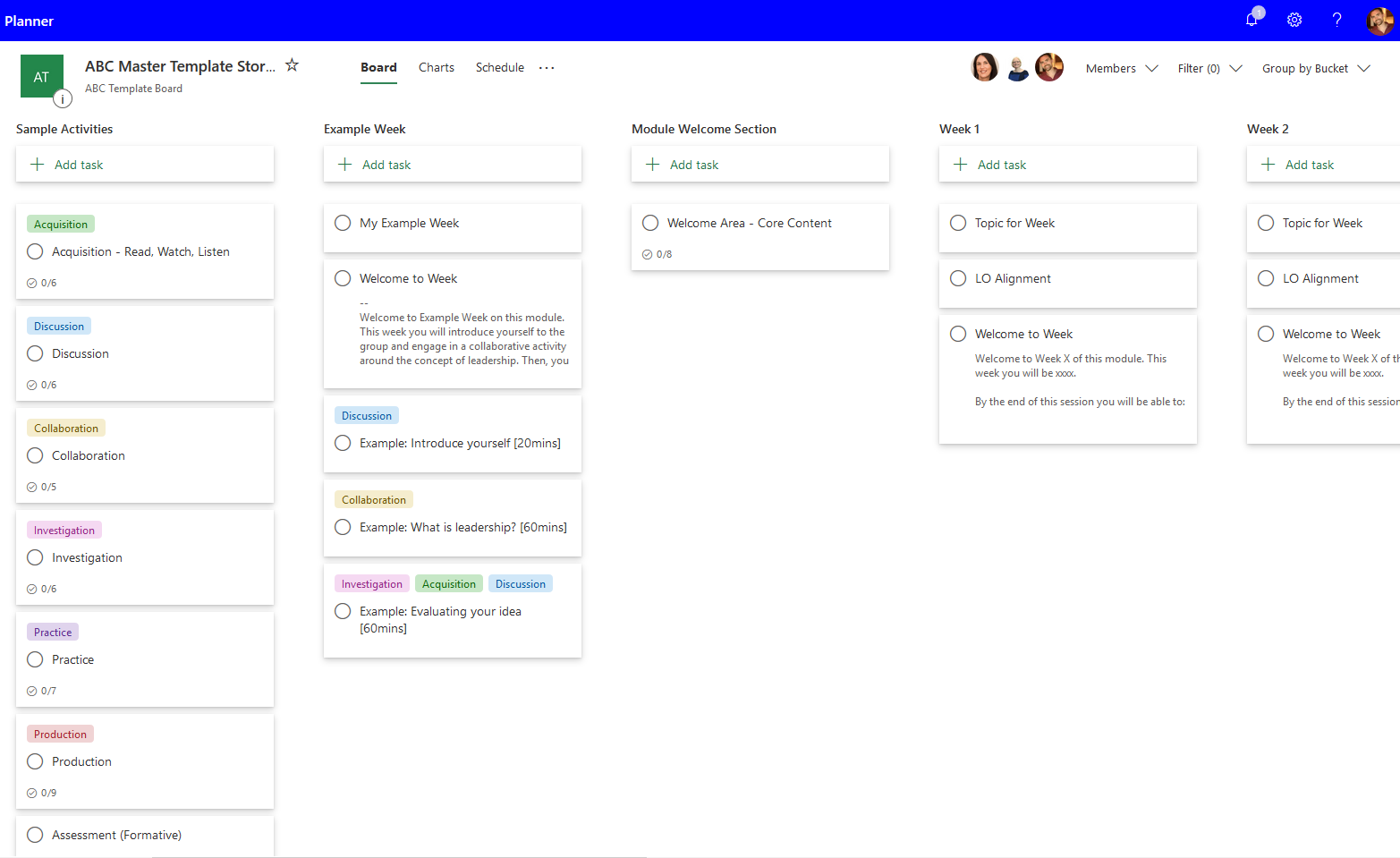 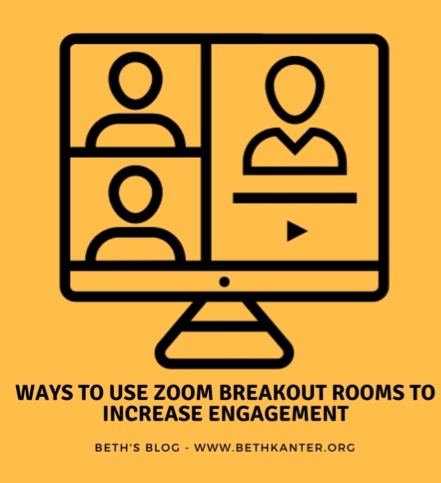 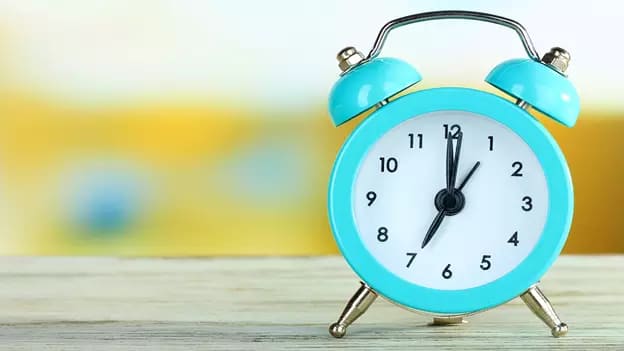 45 mins
This Photo by Unknown Author is licensed under CC BY-SA-NC
Breakout rooms
Breakout rooms
SEM1 2020/21 Delivery
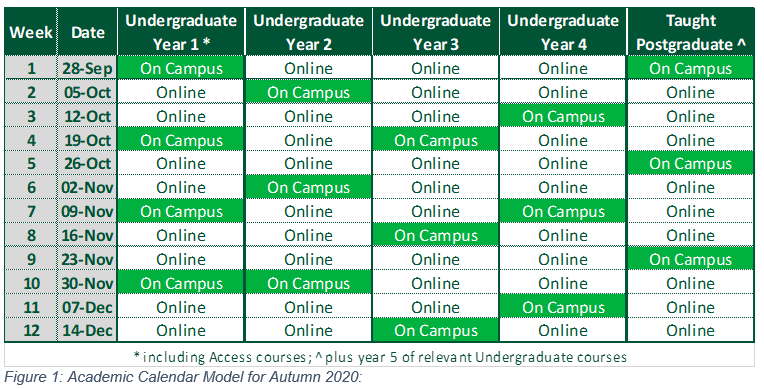 Debrief storyboarding (10 mins)
3. Module shape and next actions
Review  the graphs – what has changed? Why?
Actions: what next? 








Tool: Learning types form (create for each group)
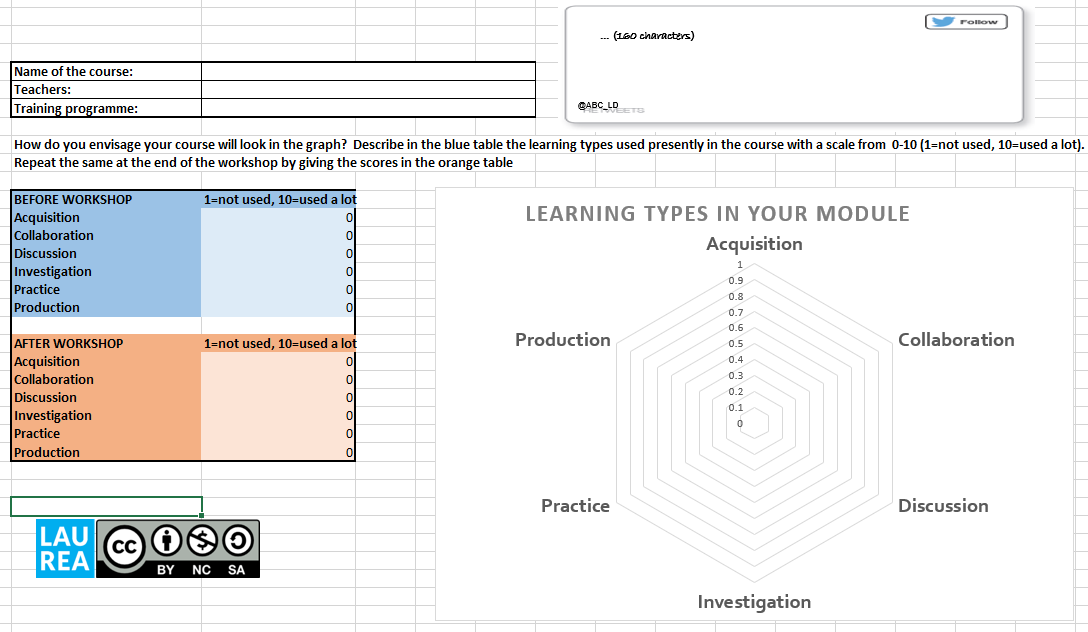 What next
Complete a storyboard for your online module following the process that we used in this webinar. 

Tools: 
MS Planner (instructions for download on SULIS site)
Storyboard in PowerPoint (support resource in Sulis site)
Pen and paper!
[Speaker Notes: David]
Team notes
5 mins arrival 
5 mins EDTL
15 minutes for ABC LD method presentation and contextualisation (main room)
10 minutes for instructions for filling in the storyboard (main room)
Breakout rooms (45 minutes)
10 minutes for defining the learning types used currently in the course (in break out rooms)
30 minutes for designing the storyboard (in break out rooms)
10 minutes to debrief work in the breakout rooms
5 minutes for conclusions